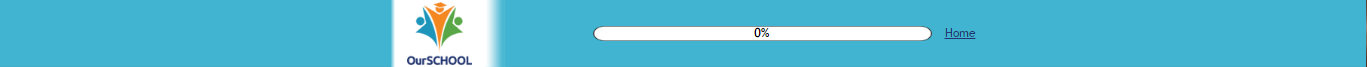 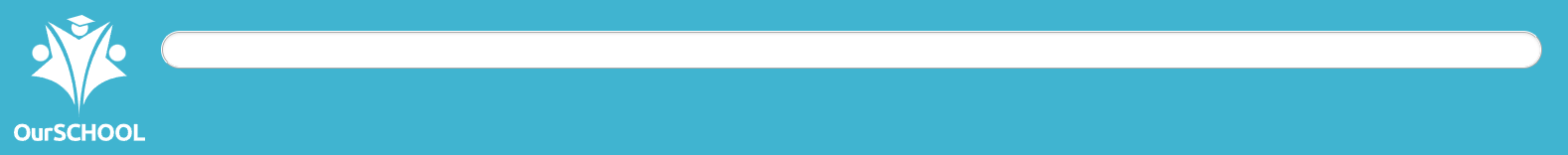 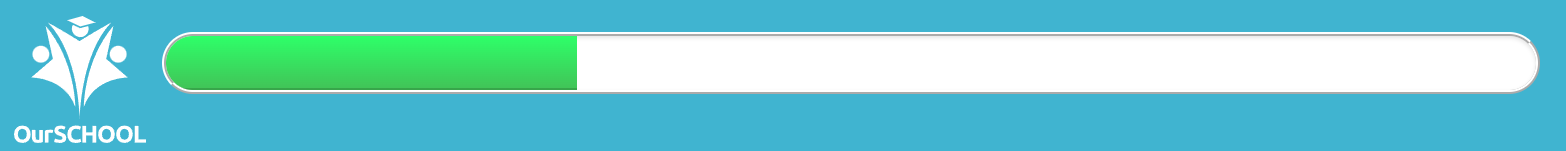 Introducing OurSCHOOL
This section will tell you a little bit about the OurSCHOOL survey and how to complete it.
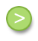 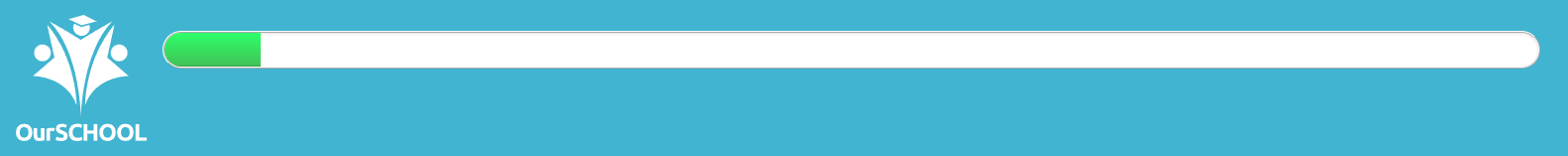 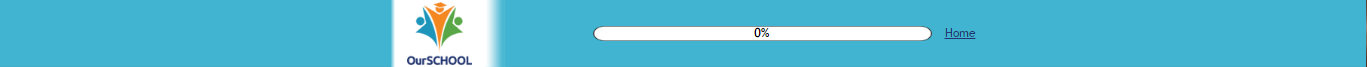 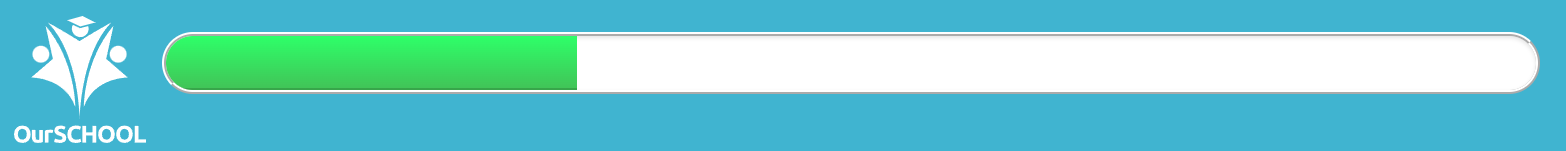 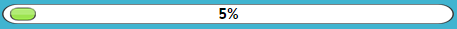 The survey is not a test. Your responses will help your teachers and principal learn more about the school and its students. 

The survey is anonymous. No one will know which answers came from you, please be honest. 

Do not input any information that would identify you, like your name or your teacher’s name. 

Your answers should reflect what you think, not what your friends, parents, or teachers would want you to say.
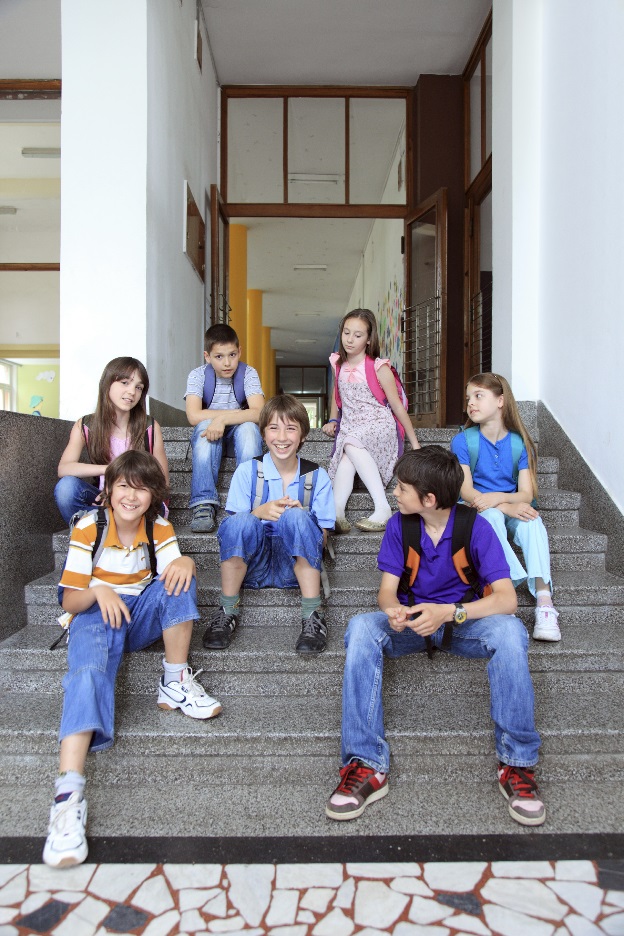 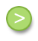 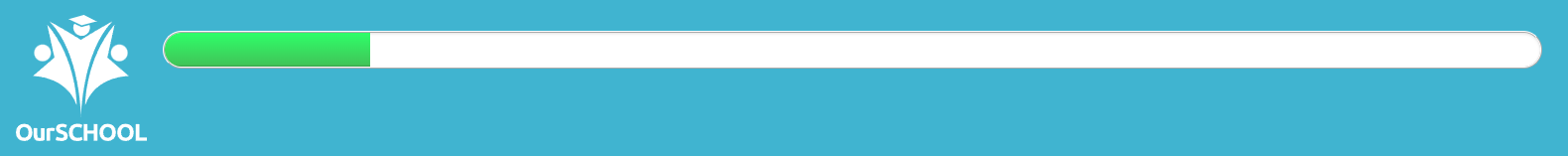 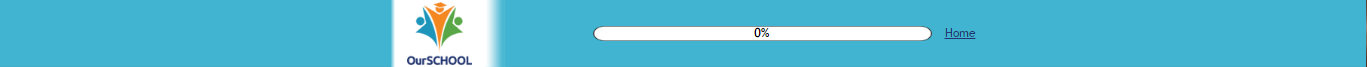 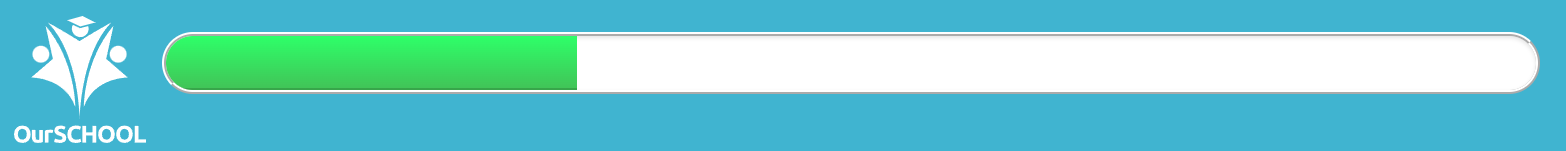 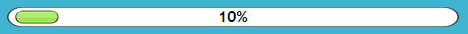 You will complete the survey on a computer, the website is www.ourschool.net

There are two types of questions in the survey:


Multiple Choice: You will see several 
possible responses and may only choose one. 



Multiple Answer: You will see several possible 
responses, and may choose more than one.
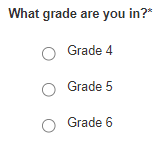 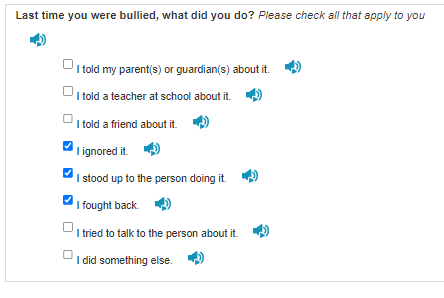 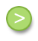 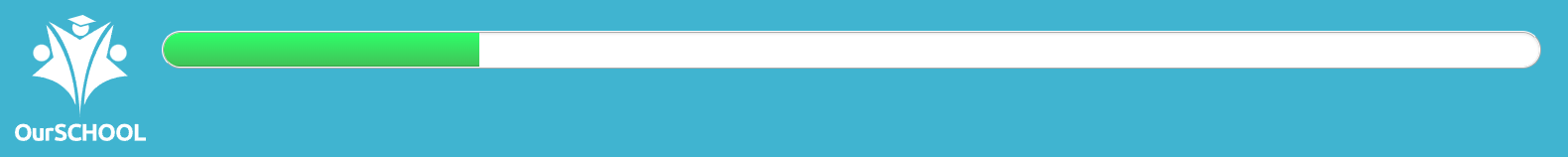 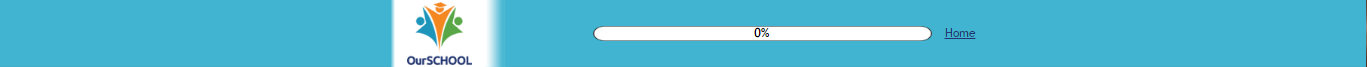 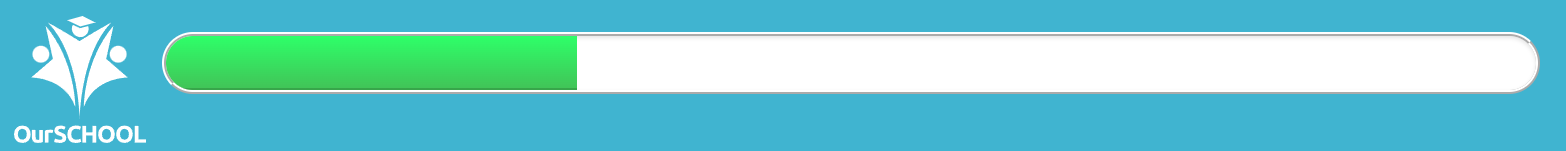 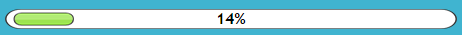 Take your time answering each question, you cannot go back to a previous page to change a response. 


You can skip any question if you do not know the answer, or do not want to answer. 


The progress bar at the top of the screen will increase as you complete the survey. Right now we are at 14% completed, when you are done the survey the number at the center of the progress bar will be at 100% completed.
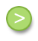 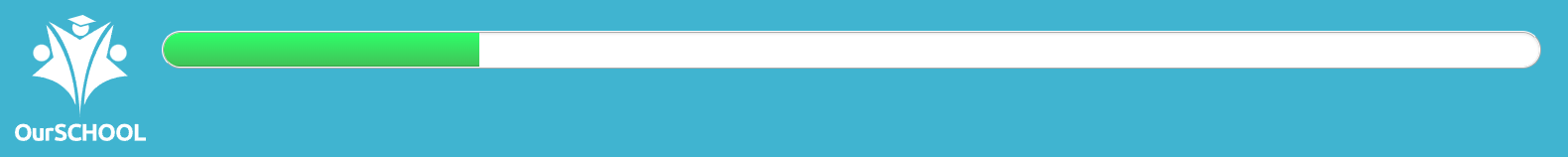 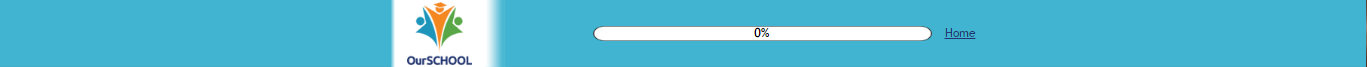 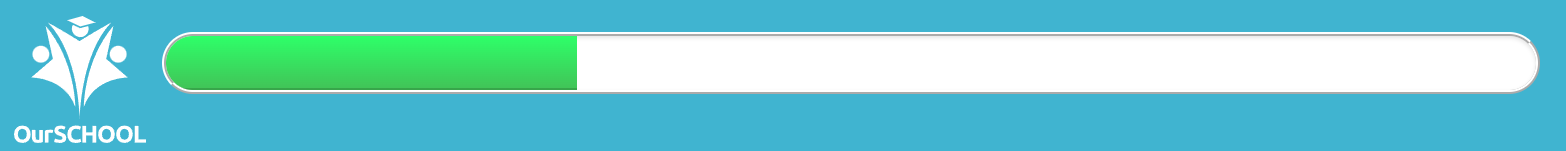 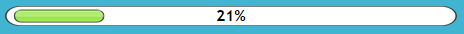 Survey Topics
This section will review some of the questions you will be asked in the survey.
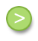 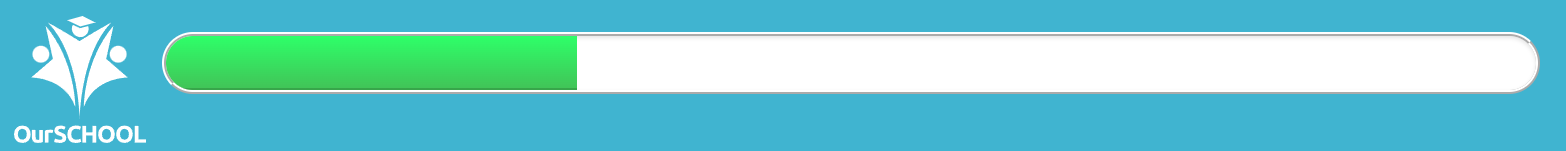 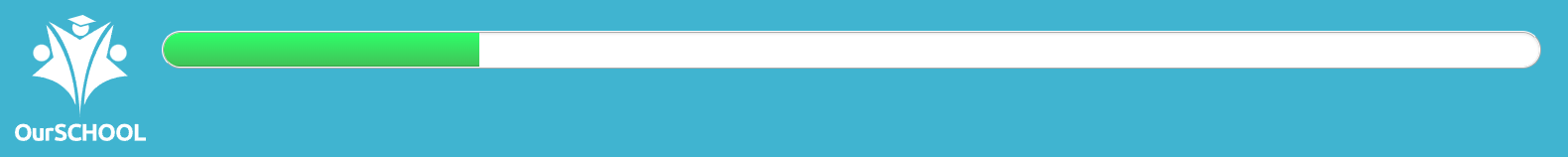 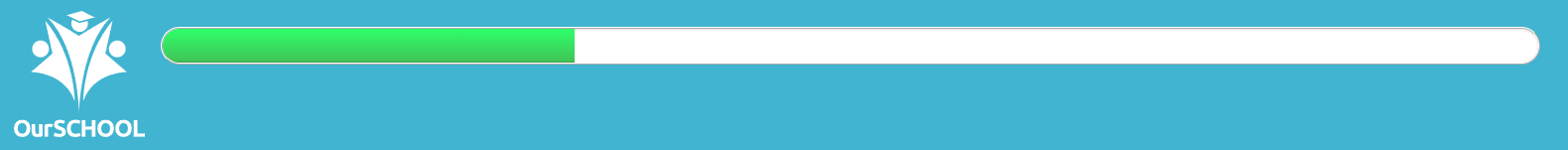 Family Structure

Which of the following best describes who you live with?
Two parents (include step-parents or other guardians).	For example:		Both my mother and my father		Two mothers 		Two fathers
One parent (include step-parents or other guardians).	For example:		Only my mother (or a step-mother or other female guardian)		Only my father (or a step-father or other male guardian)
I live in separate homes, sometimes with one parent and sometimes with another parent.
Other
You can answer this question on your worksheet.
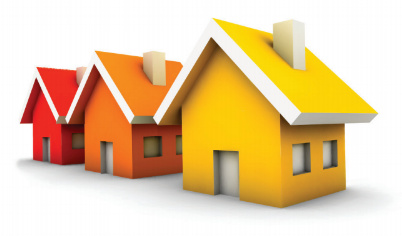 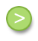 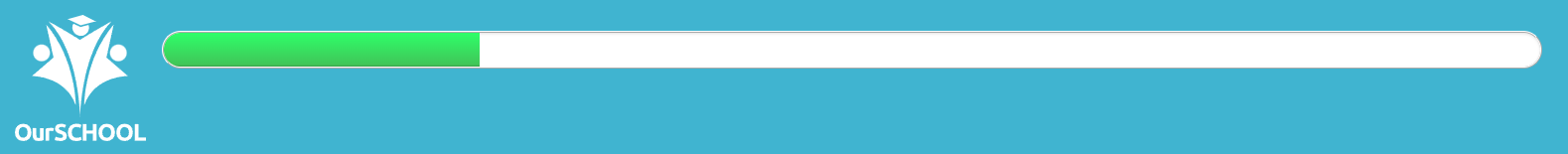 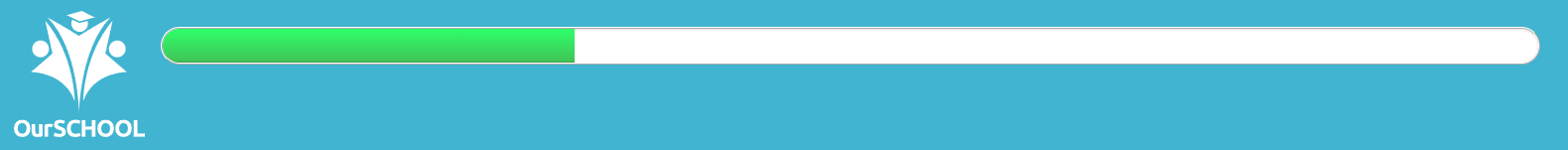 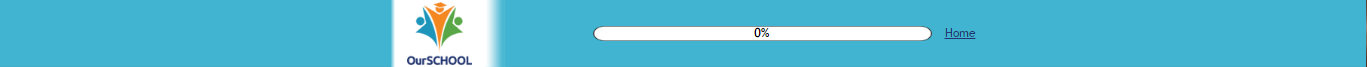 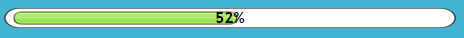 Were you born in Canada? 

One survey question asks you if you were 
born in Canada. 

Places like Manitoba, Ontario, New Brunswick, 
and Quebec are all in Canada.

Places like China, Australia, the U.S.A., and 
England are not in Canada.

Were you born outside of Canada?
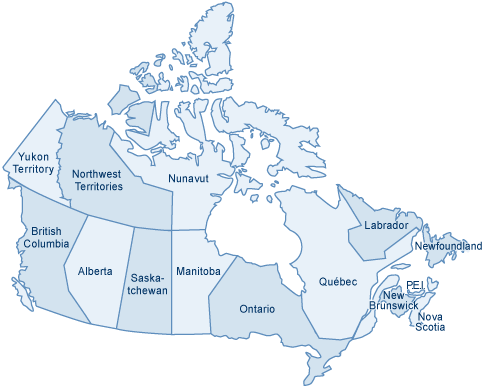 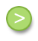 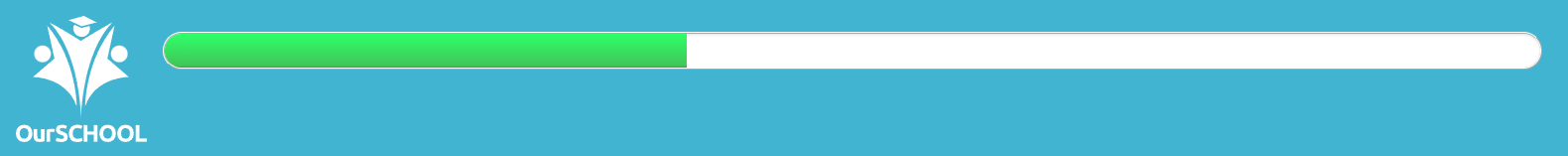 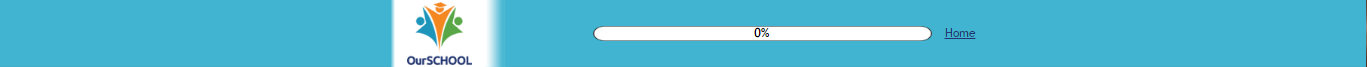 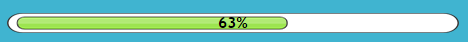 Bullying 

Some of the questions on the survey ask about bullying. 

Bullying is when a person tries to hurt another person and does it more than once. Bullying can be physical, verbal, or social, and can also take place over the internet with emails or text messages. The bully usually has power over the person being bullied, such as when the bully is bigger or more popular. Sometimes a group of students will bully others.
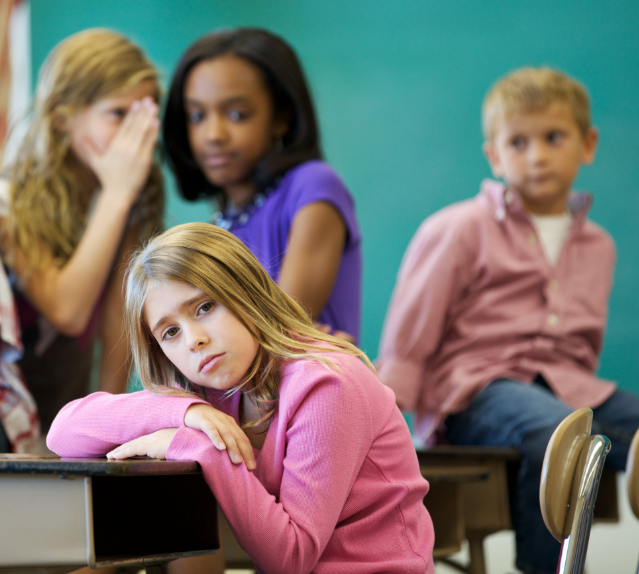 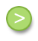 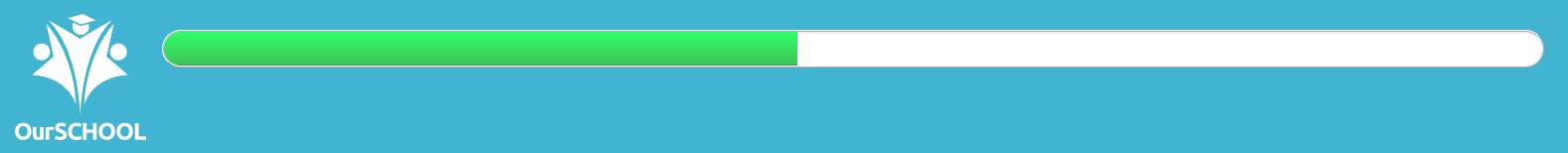 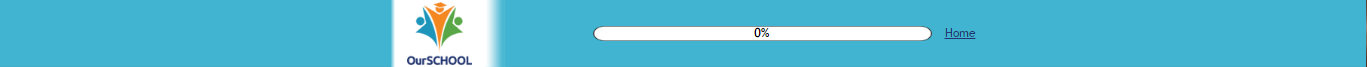 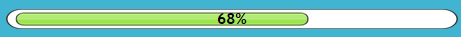 Sample Questions
This section will show you what the survey questions look like.
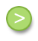 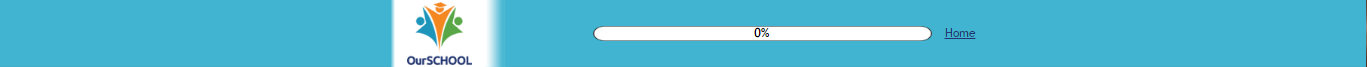 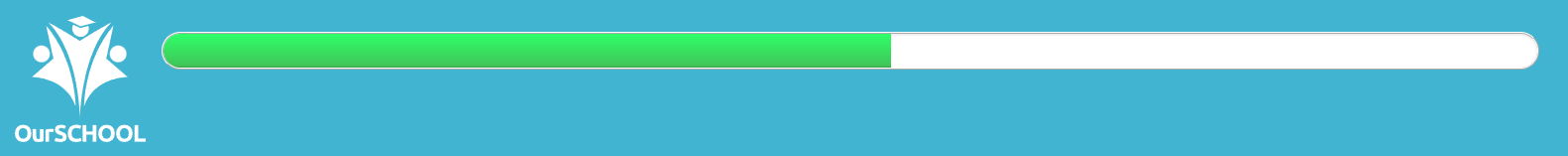 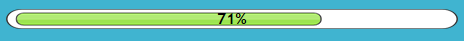 Some questions ask how much time you
spend doing certain activities:
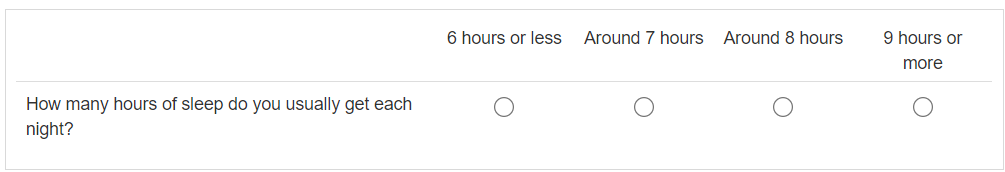 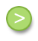 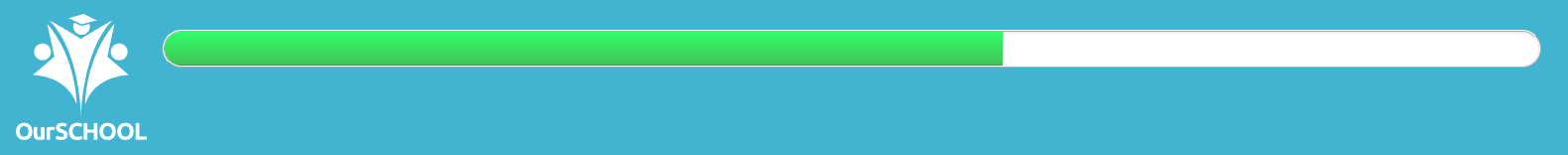 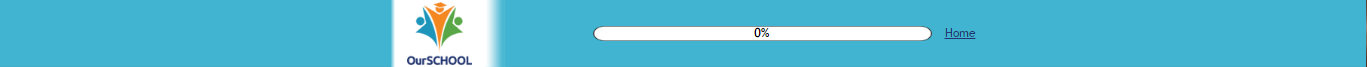 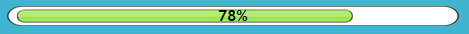 Some questions ask how often you do certain 
things or feel a certain way:
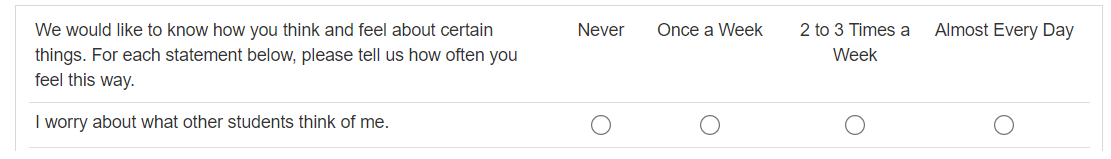 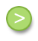 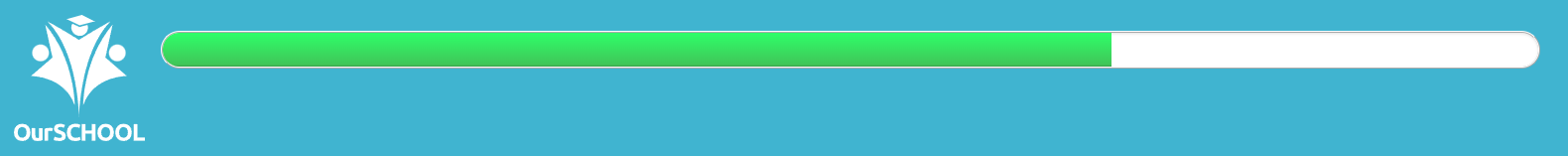 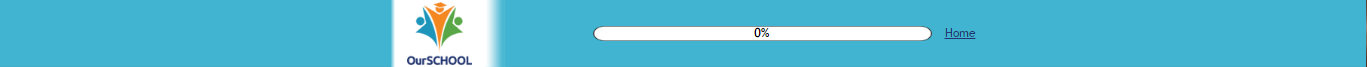 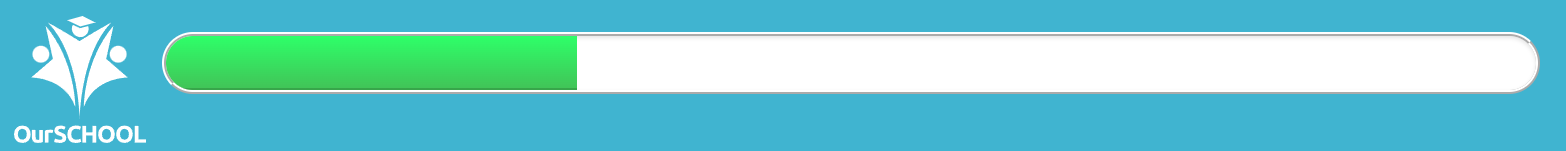 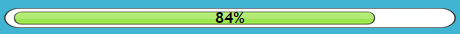 Some questions ask how much you agree or 
disagree about certain things:
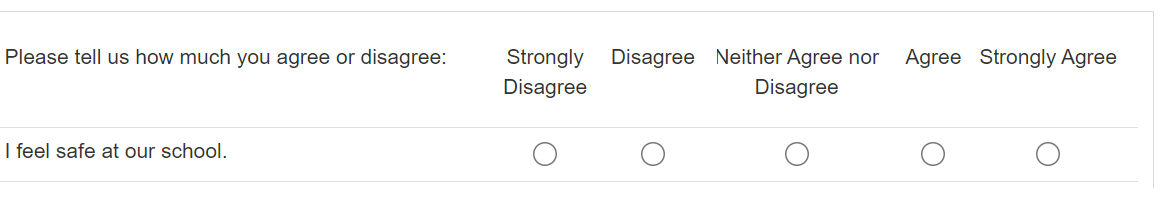 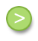 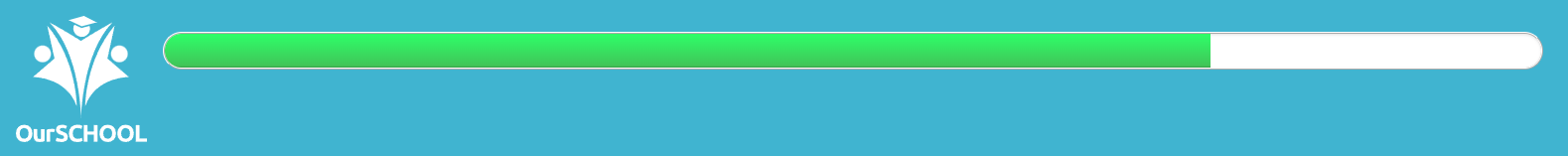 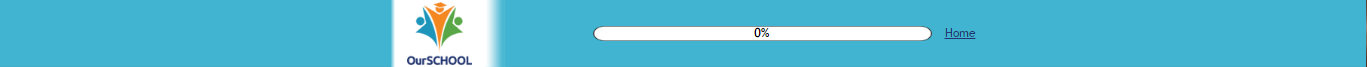 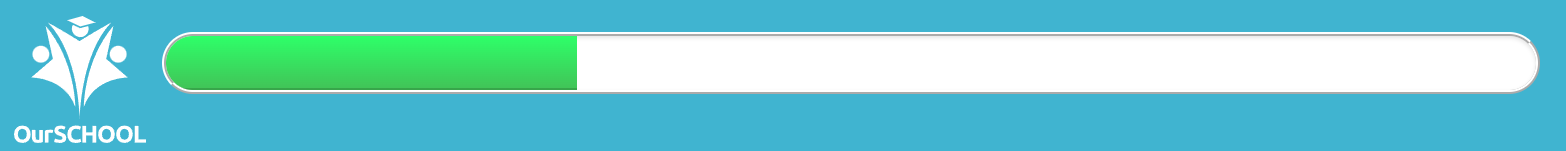 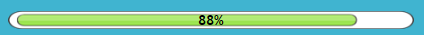 At the end of the survey, you will have a chance to 
answer an open ended question. Spelling is not important 
here, it is important that your opinion is heard.
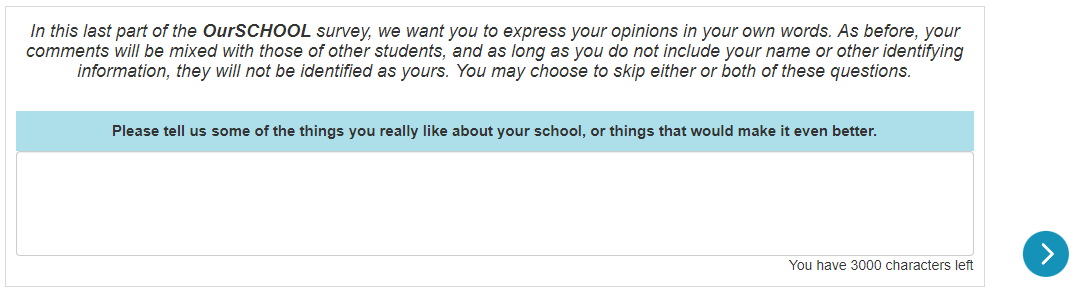 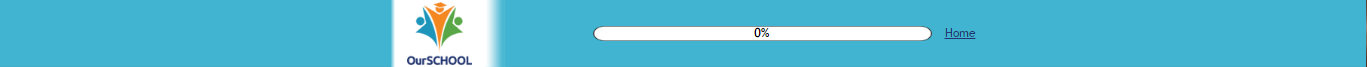 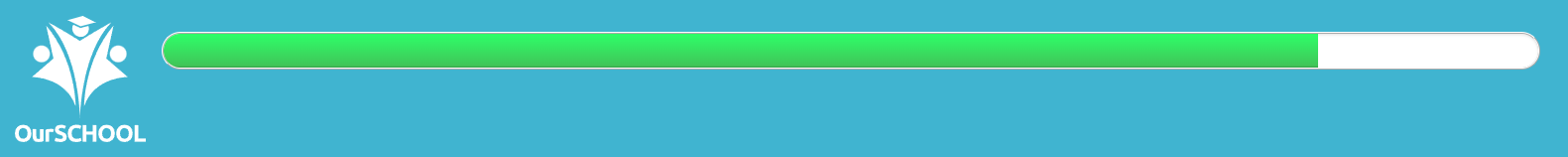 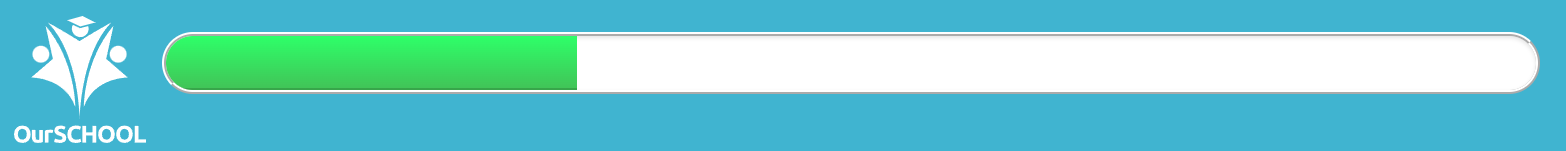 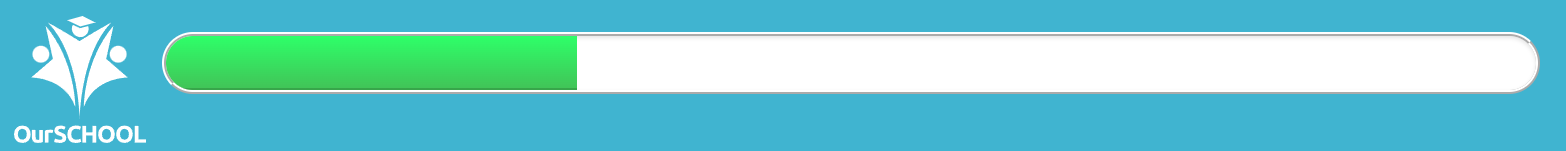 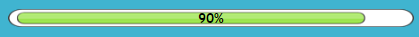 Vocabulary
This section explains some of the words used in the survey.
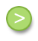 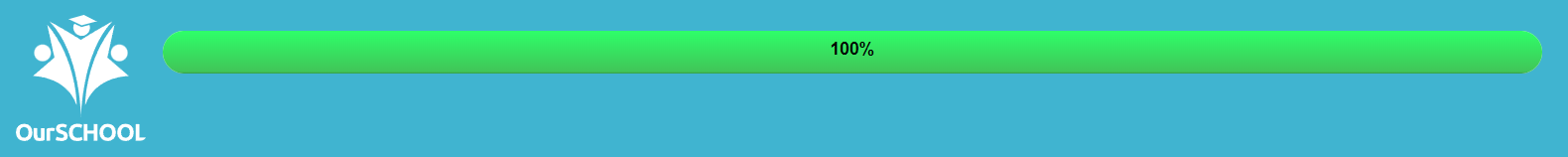 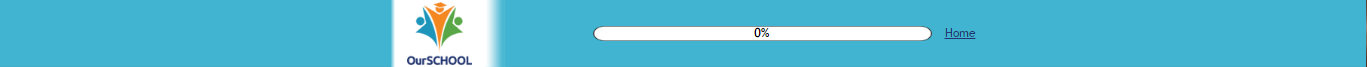 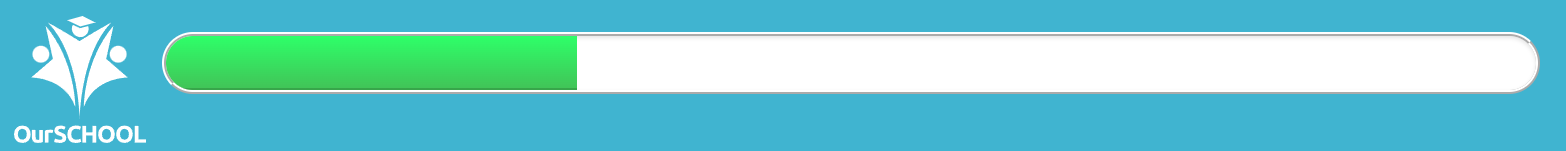 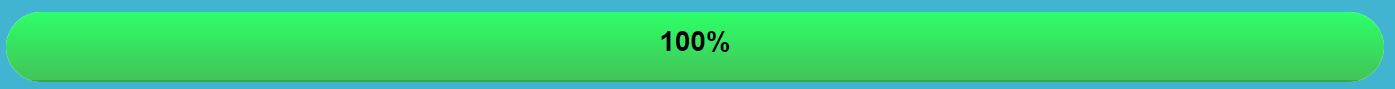 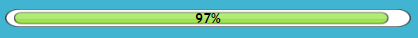 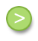